Pulmonary thromboembolism
Vishnu priya .v
PTE
It is obstruction of pulmonary vessels . OBSTRUCTION  can be-
Thrombotic –blood clot.
Non-thrombotic : Fat, Air, Tumour , Amniotic fluid.
Clot may be –
Primary -formed in the pulmonary vessels itself.
 secondary-Thrombosis of peripheral veins , embolization to pulmonary vessels.
Venous thromboembolism[VTE]

                        DVT               PE

                                                              post  phebitic syn
                    chronic
                    thromboembolic
      pulmonary hypertension
PE is one of the three major cardiovascular causes of death, along with MI and stroke. 
Among survivors Chronic thromboembolic pulmonary hypertension (2-4 %)is often disabling and causes breathlessness and
Postphlebitic syndrome (also known as postthrombotic syndrome or chronic venous insufficiency ) causes the venous valves of the leg to become incompetent and exude interstitial fluid. Pts complain of chronic ankle or calf swelling and leg aching, especially after prolonged standing. In its most severe form, it causes skin ulceration, especially in the medial malleolus of the leg.
RISK FACTORS
Hypercoagubility-
    Malignancy
	Nonmalignant thrombophilia
		Pregnancy
		Postpartum status (<4wk)
		Estrogen/ OCP’s 
	 Genetic mutations (Factor V Leiden,prothrombin  gene,}
     Protein C & S, anti-thrombin deficiency)

Venous Statis
	Bedrest > 24 hr 
	Recent cast or external fixator
	Long-distance travel or prolong automobile travel 

Venous Injury
	Recent surgery requiring endotracheal intubation
	Recent trauma (especially the lower extremities and pelvis)
About one-half of patients with pelvic vein thrombosis or proximal leg DVT develop PE, which is often asymptomatic.
 Isolated calf vein thrombi pose a much lower risk of PE but are the most common source of paradoxical embolism.
upper limb venous thrombosis rarely embolise and cause PE.
CLINICAL FEATURES
"the Great Masquerader" 


If a pt with pneumonia or CCF fails to respond   despite standard medical treatment   think of the possible coexistence of PE.
Clinical Features of PTE
Clinical Features of PTE
Clinical Features of PTE
Mc symptom of DVT is leg cramps.

Mc symptom of PE is unexplained SOB.

MC sign of PE is tachypnea.
DD
evaluating patients with possible VTE
The initial task is to decide on the clinical likelihood of the disorder.

 For this we have various scores like wells,geneva etc
Well’s Criteria
>6:	 	High Risk
2 to 6:		Moderate Risk
2 or less:	Low
Adapted with permission from Wells PS, Anderson DR, Rodger M, Ginsberg JS, Kearon C, Gent M, et al. Derivation of a simple 
clinical model to categorize patients probability of pulmonary embolism: increasing the models utility with the SimpliRED d-dimer.
Thromb Haemost 2000;83:416-20.
D - dimers
The sensitivity  is >80% for DVT  and >95% for PE.  
 a useful "rule out" test. 
More than 95% of patients with a normal (<500 ng/mL) d-dimer do not have PE.  
It is not specific. Levels increase in patients with  MI, pneumonia, sepsis, cancer, and the postoperative state and those in the2nd or 3rd trimester of pregnancy.  .
Chest x ray
A normal or nearly normal chest x-ray often occurs in PE. 
Others  -
focal oligemia (Westermark's sign),
 a peripheral wedged-shaped density above the diaphragm (Hampton's hump)
an enlarged right descending pulmonary artery (Palla's sign
Westermarks sign
Hamptons hump
Palla”s sign
ECG
2 Most Common finding on EKG:
Nonspecific ST-segment and T-wave changes
Sinus Tachycardia
Historical abnormality suggestive of PE
S1Q3T3
Right ventricular strain
New incomplete RBBB
Chest CT
CTchest with IVcontrast is the principal imaging test for the diagnosis of PE  

The CT scan also obtains excellent images of the RV and LV and can be used for risk stratification along with its use as a diagnostic tool. In patients with PE, RV enlargement on chest CT indicates an increased likelihood of death within the next 30 days compared with PE patients who have normal RV size on chest CT.

 When imaging is continued below the chest to the knee, pelvic and proximal leg DVT also can be diagnosed by CT scanning. 

In patients without PE, the lung parenchymal images may establish alternative diagnoses not apparent on chest x-ray  such as pneumonia, emphysema, pulmonary fibrosis, pulmonary mass, and aortic pathology.
Lung Scanning( V/Q scan)
Lung scanning has become a second-line diagnostic test for PE, used mostly for patients who cannot tolerate intravenous contrast.  
 A high-probability scan for PE is defined as one that indicates two or more segmental perfusion defects in the presence of normal ventilation.
A Normal Ventilation-Perfusion Scan Excludes Pulmonary Embolism
The Combination of  A High-Probability Ventilation-Perfusion Scan Plus A High Clinical Suspicion is Diagnostic for Pulmonary Embolism.
VENOUS USG
Findings
loss of vein compressibility.
homogeneous and has low echogenicity thrombus can be found . 
Loss of normal respiratory variation .
A normal venous USG does not rule out DVT .

It helps to rule out other DD.
2D - ECHO
Main role is to rule out PE mimics.

The best-known indirect sign of PE on TTE is McConnell's sign: hypokinesis of the RV free wall with normal motion of the RV apex.
INVASIVE DIAGNOSTIC METHODS
Pulmonary Angiography
Contrast Phlebography
TREATMENT
Resustiation is important mainly in pts with massive embolism.
Respiratory support- intubation and oxygen

Hemodynamic support-

For patients with massive PE and hypotension, one should administer 500 mL of normal saline.
 Additional fluid should be infused with extreme caution.
Dopamine and dobutamine are first-line inotropic agents for treatment of PE-related shock.
Treatment of embolism per se
PRIMARY THERAPY –
1.Clot dissolution with thrombolysis
2.Removal of PE by embolectomy

SECONDARY PREVENTION-
1.Anticoagulation with heparin and warfarin
2.Placement of IVC filters
ANTICOAGULATION
 
IVC FILTERS

THROMBOLYSIS

EMBOLECTOMY
RISK STRATIFICATION
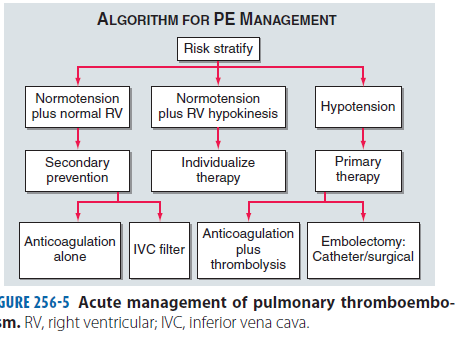 ANTICOAGULATION
What anticoagulants to give?
Parenteral  - 1. IV or SC UFH 
                              2.LMWH(enoxaparin ) 
                              3. fondaparinux

These are the ones recommended by ACCP 

Oral            -  1.warfarin 
                               2. rivaroxaban 
                               3. dabigatran
If patient is having proven or suspected HIT use a direct thrombin inhibitor like argatroban,lepirudin,or bivalirudin
Prefered anticoagulant ?
ACCP suggests LMWH or fondaparinux instead of UFH 

EXCEPTION –

Pt in whom SC absorption is inadequate 
Pts who are being considered for thrombolytic therapy
Why LMWH is prefered?
Better subcutaneous bioavailability.

Longer and more consistent monoexponential t1/2 once daily dose.

Since aPTT  is not prolonged no need of lab monitoring  .

Incidence of HIT is less
How to start the pt on anticoagulation ?
Once the diagnosis is confirmed ,begin t/t with parenteral form and also start oral form on the same day or next day.

Continue the parenteral form for atleast 5 days ( even if INR reaches 2 earlier) or until the INR is atleast 2 for 24 hrs or more
Both the parenteral and oral forms are started simultaneously because
Warfarin takes 5-7 days to achieve a therapeutic effect .
If warfarin is initiated as a montherapy during an acute thrombotic illness, paradoxical exacerbation of hypercoagulability can increase the likelihood of thrombosis rather than prevent it.
Doses of parenteral anticoagulation
For UFH 
Initial bolus 80units/kg followed by 18/kg/hrie bolus of 5000-10000 units followed by infusion of 1000-1500 units /hr.
Dose of warfarin
strating  dose of warfarin is 10 mg daily for 2 days then dose by INR

Target INR is 2.5 range is 2-3 (this applies to all the pts including those at high risk APLAS with previous arterial or venous thrombosis)
How freqently to check INR ?
In people with stable INR   can be rechecked as infrequently as once every 3 months .

INR can be allowed to fluctuate upto 0.5 below or above therapeutic range without any change in dose – just recheck INR in 1-2 weeks.
Managing pts with high INR
INR upto 10 with no evidence of bleeding –donot give vitamin k or plasma products .Just hold warfarin and recheck INR infrequently.
For  INR greater  than 10 without evidence of give oral vitamin k.
For pts with major bleeding at any dose , rapidly reverse the coagulopathy using factor 4 prothrombin complex [ NOT FFP]and vitamin k 5-10 mg IV slow injection.
OD /BD
ACCP suggests using once daily dosing rather

  than twice daily dosing
Duration of anticoagulation
warfarin can be stopped abruptly once treatment period is over no need to taper it.
FIBRINOLYSIS
INDICATIONS:
The only FDA-approved indication  is massive PE. 
For patients with preserved systolic BP  and submassive PE with moderate or severe RV dysfunction, ACCP recommend individualisation of treatment.
CONTRAINDICATIONS
Absolute Contraindications to Thrombolysis 

       
Active or recent internal bleeding 
History Hemorrhagic Stroke 
Intracranial Neoplasm 
Recent cranial surgery or head trauma
DOSING
100 mg of RtPA administered as a continuous peripheral intravenous infusion over 2 hours.

 Patients appear to respond to fibrinolysis for up to 14 days after the PE has occurred
BENEFITS OF FIBRINOLYSIS
Rapidly reverses right heart failure and may result in a lower rate of death and recurrent PE by 
(1) dissolving much of the anatomically obstructing pulmonary arterial thrombus, 
(2) preventing the continued release of serotonin and other neurohumoral factors that exacerbatePAH
(3) lysing much of the source of the thrombus in the pelvic or deep leg veins, thereby decreasing the likelihood of recurrent PE.
IVC FILTERS
Indications –
(1) active bleeding that precludes anticoagulation 
(2) recurrent venous thrombosis despite intensive anticoagulation.
EMBOLECTOMY
Open surgical

Catheter embolectomy
chronic thromboembolic pulmonary hypertention
Follow  up at about 6 weeks with a repeat echo  to determine whether pulmonary arterial pressure has normalized.  

consider for pulmonary thromboendarterectomy if persistant.  

The mortality rate  is approximately 5% with this operation.
For post phelibitic syndrome there is no effective medical management.
PREVENTION
ACCP guide lines
For acutely ill hospitalised medical pts at low risk of thrombosis ACCP recommends against the use of prophylaxsis.
Pts at moderate to high risk  but who are not bleeding or at high risk of bleeding should be given either LMWH or UFH or fondaparinux.
For pts who are bleeding or at risk of bleeding use leg compression devices only.
Pts are considered to be at high risk of bleeding if they meet any of the following criteria
  active gatrodeodenal ulcer
Bleeding in 3 months prior to admission
Platelet count <50,000
Or if they had multiple risk factors for bleeding of lesser predictive strengthlike age >84 yrs,severe renal failure , hepatic failure with INR > 1.5 , male ,current cancer, ICU admission.
REFERENCES
Harrison -18 th edition

ACCP guidelines

Fishman's Pulmonary Diseases and Disorders

Crofton and Douglas's Respiratory Diseases (Wiley, 2000)
THANK YOU